EOSC Projects: INFRAEOSC-07 projects
& 
EGI Advanced Computing for EOSC (EGI-ACE)
Gergely Sipos
Head of Services, Solutions, Support @ EGI Foundation 
EGI-ACE Project Technical Coordinator
IBERGRID 2022, Faro, 10-10-2022
‹#›
EOSC Capacity Building projects (INFRAEOSC-07)
Distributed Computing Services
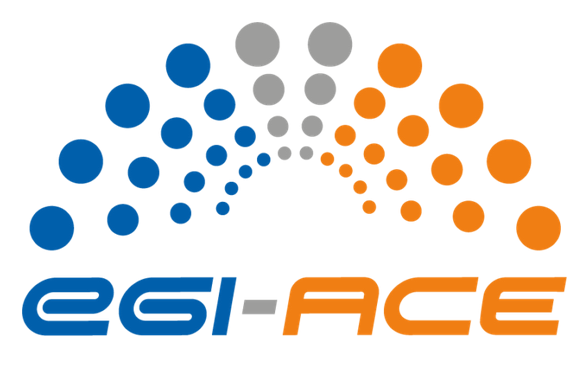 Research Lifecycle Management for Copernicus users
Data discovery, storage, deposition, bit preservation
Collaboration agreement signed on 15/Oct/21:
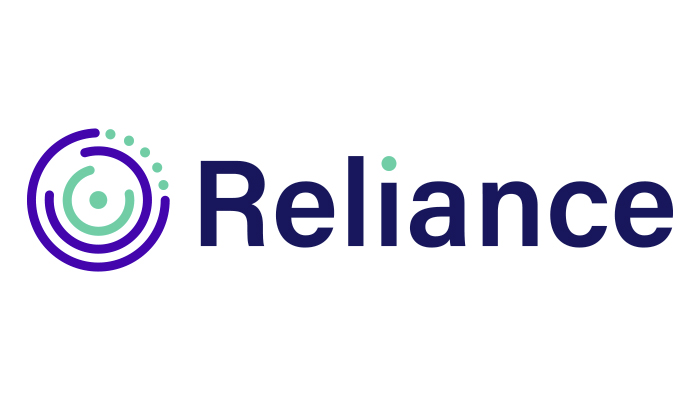 Technical Activities
Architecture & Technical Interoperability
Service Provisioning 
Technical Support
Uptake
Joint promotion
Joint events
Training
Joint EOSC training 
Co-development of training materials
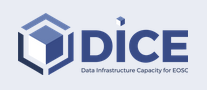 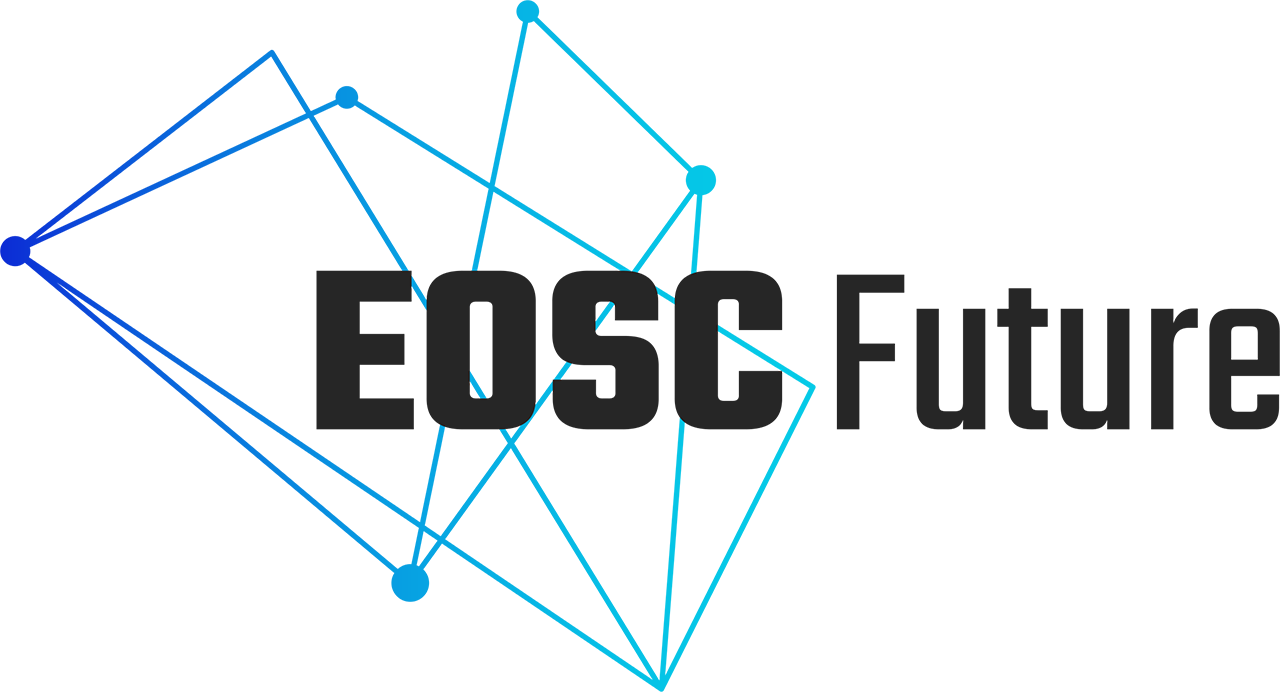 EOSC-A Task Forces
Copernicus EOSC data analytics engine
Open scholarly communicationservices
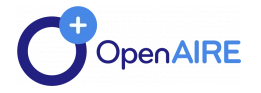 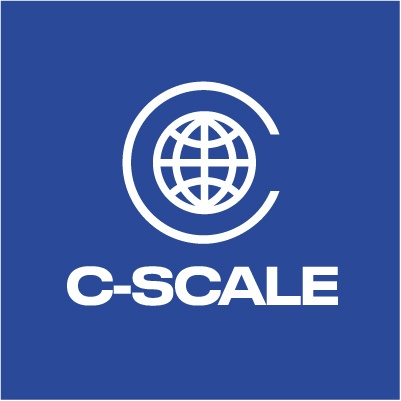 ‹#›
EGI-ACE facts
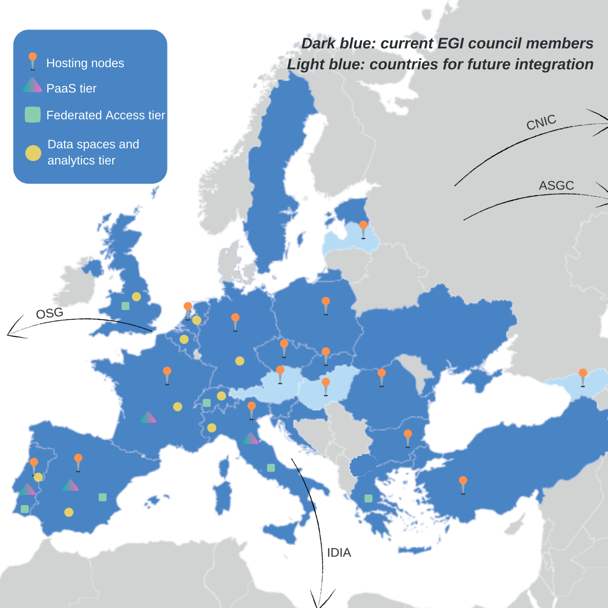 Consortium: 
33 Partners, 23 third parties
EGI council members + RIs (~ERICs)
Scope:
49% service delivery (Virtual Access) 
Co-development of ‘thematic services’
Duration:
Jan 2021 - June 2023 (30 months)
Partners from IBERGRID:
CSIC: Cloud Compute, DEEP ML/AI services
INCD & LIP: Cloud compute service
LNEC: OPENCoastS_PLUS service
‹#›
Services for compute-intensive open science
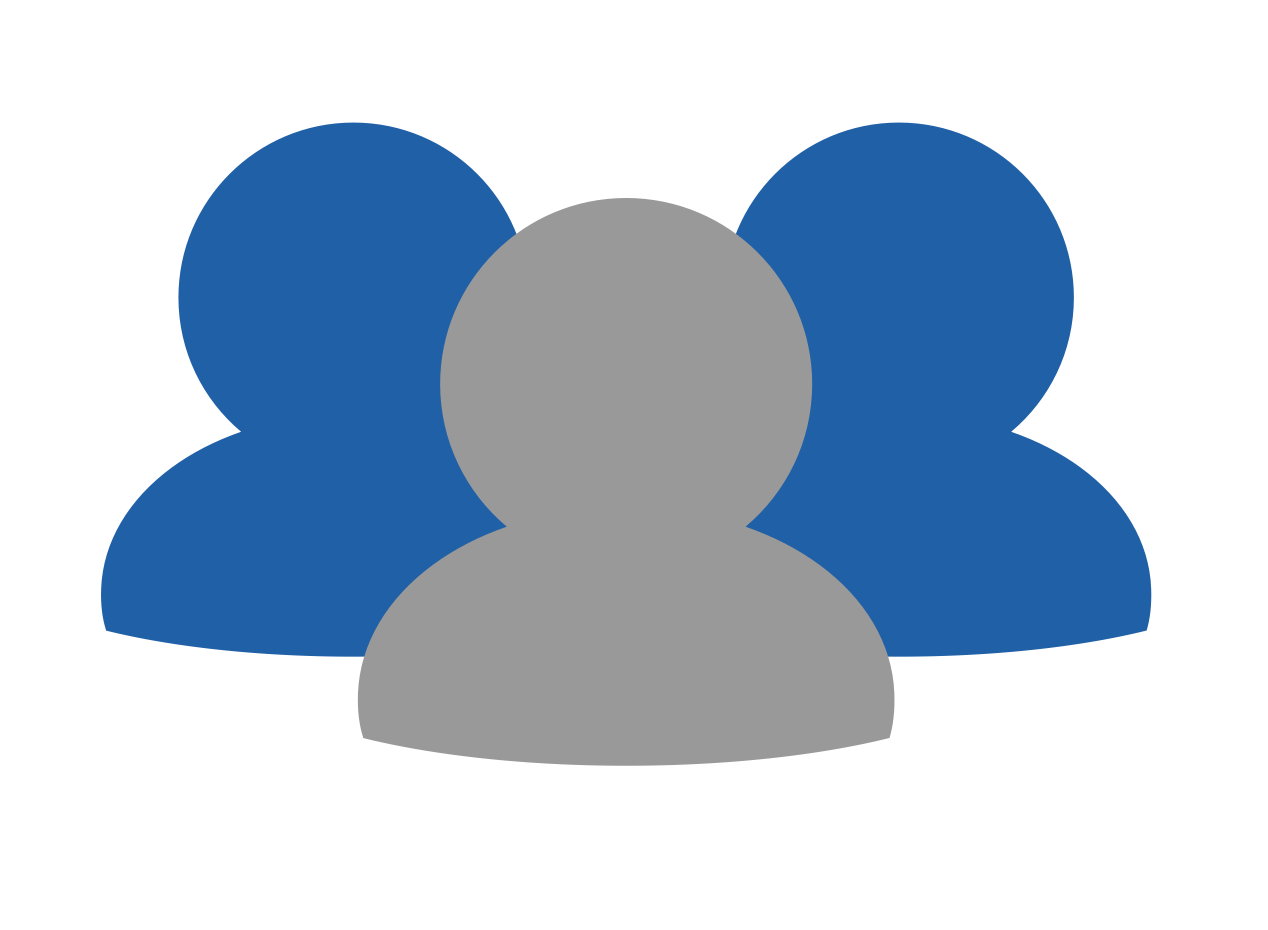 Data Spaces
and Analytics
Data and thematic data analytics and processing tools
Thematic application services(VREs, data spaces, analytics engines, etc.)
Green Deal
Health
Fundamental Science
Humanities
Scientific
 users
Platforms
generic added-value platform level services
Platform services
Interactive Computing
Automated Cluster deployment
Distributed AI training
Workload Management
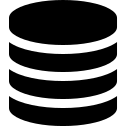 Federated Data
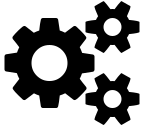 Federated Compute
Service Management, Tools, Processes, Policies
Federated
Access
Federation-wide management of data and computing
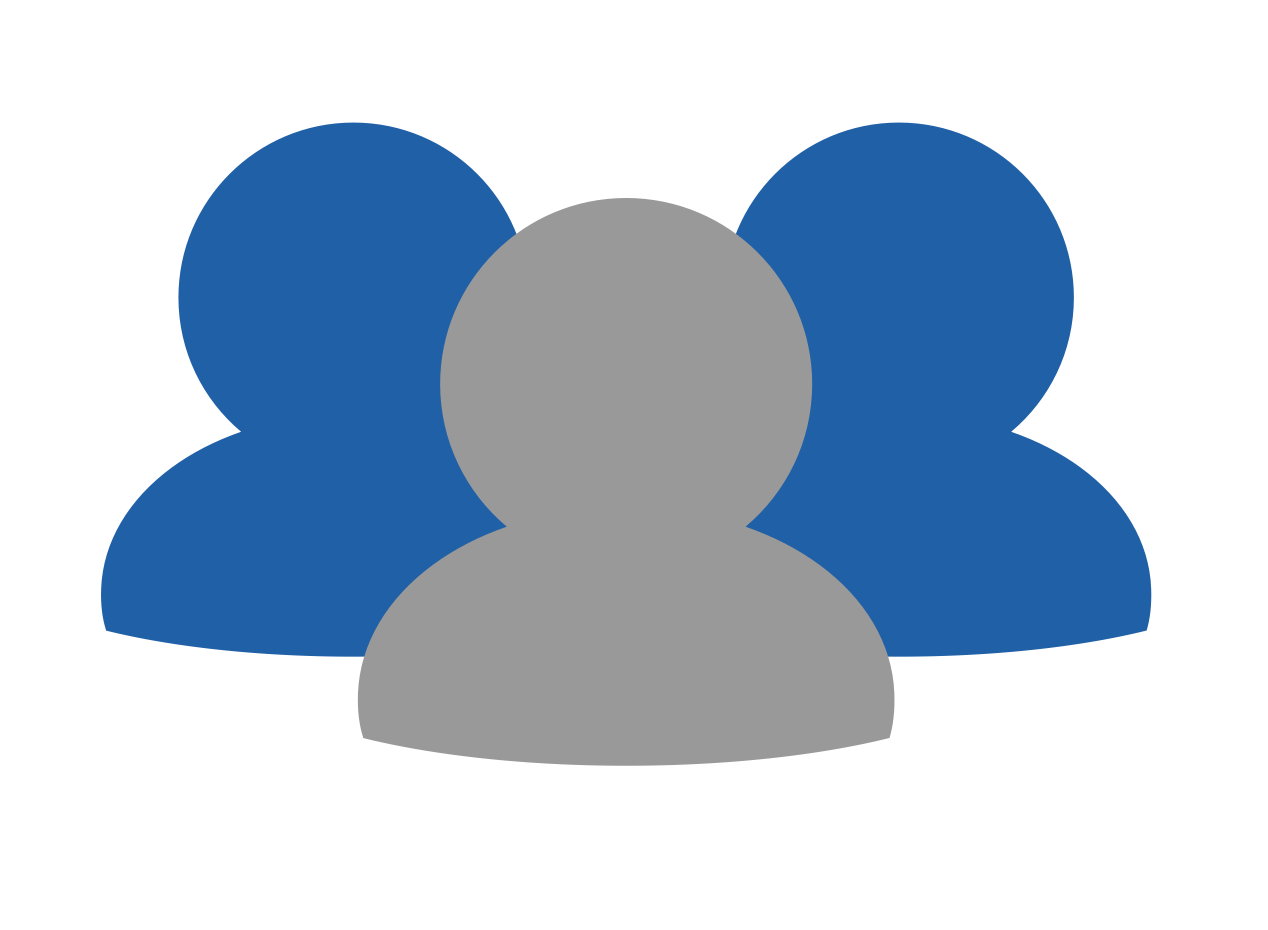 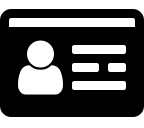 Federated Identity
Expert
 users
Research Clouds
HTC
Public Clouds
HPC
Infrastructure services
Federated 
Resources
Compute and storage facilities
Accounting, Monitoring, Helpdesk, Security oversight, etc. - Integrated to EOSC Core
New! HPC Integration Blueprint: https://zenodo.org/record/6968509#.Yv9NZHYzaBI
‹#›
Sustainable Open Science environments
EOSC USERS
Business-to-User
Business-to-Business
EOSC Portal
EGI-ACE Open Call
Ready-to-use resources/services
Self-service configuration
Short term engagement
High capacity demand
Custom configurations
Long term engagement
https://marketplace.eosc-portal.eu/
https://www.egi.eu/egi-ace-open-call/
Continuously open, Cut-off dates every 2 months
Serving with the use of...
Cloud integration programme: https://go.egi.eu/intl-cloud-integration
Customer ‘pay-for-use’
Local funds 
(institutional/national investments)
Budgeted in total: 80 million CPUhours
250,000 GPUhours
20 PB storage
EC Virtual Access funds
Over 50 million CPUhours delivered so far (!)
‹#›
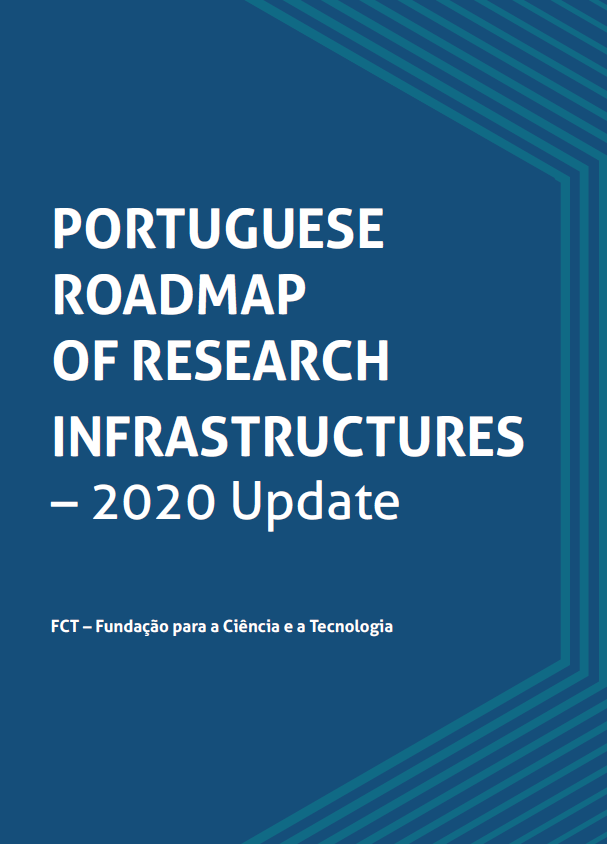 Our vision for computing in EOSC
International research infrastructures and projects
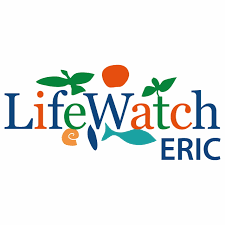 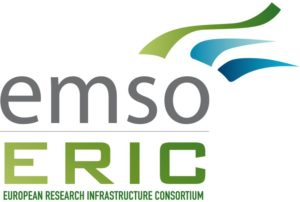 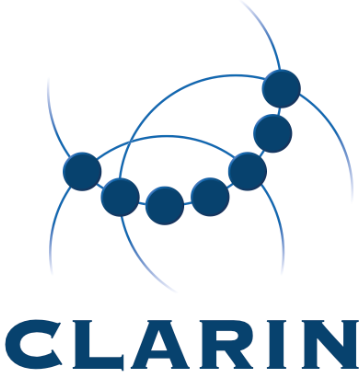 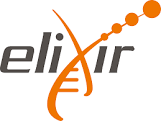 …
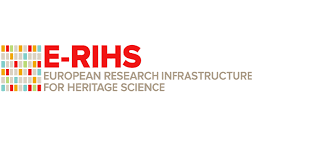 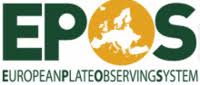 Service Level Agreement
Resource brokering and access support
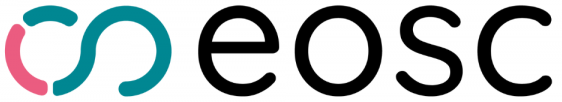 Aligned science and compute priorities
Technical federation 
Identity portability  +  Data portability +  Application portability
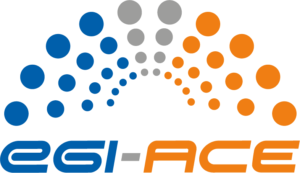 Operation Level Agreement
National and internationalcompute infrastructures
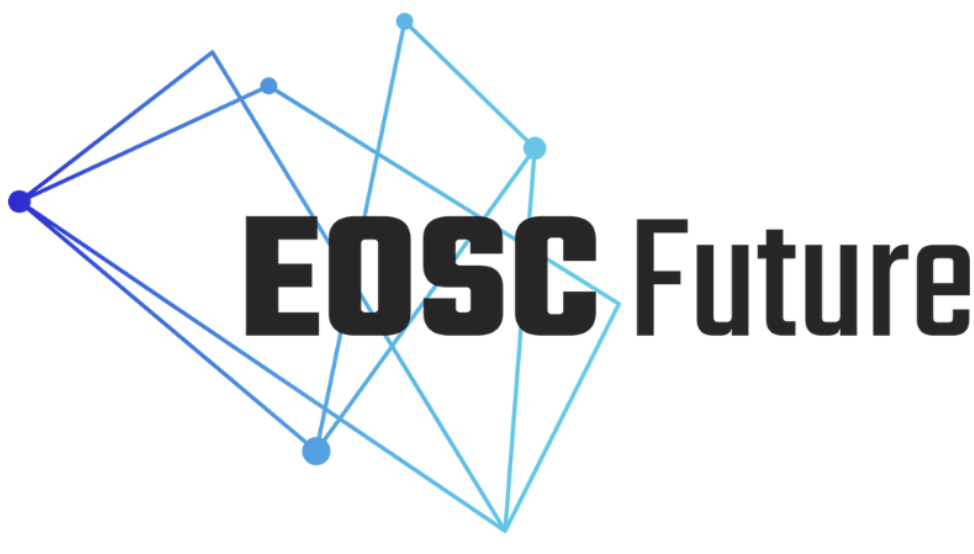 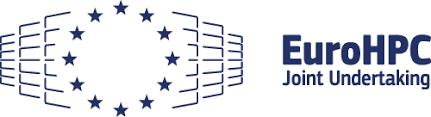 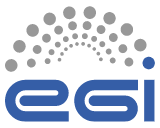 ‹#›
Thematic applications and application services
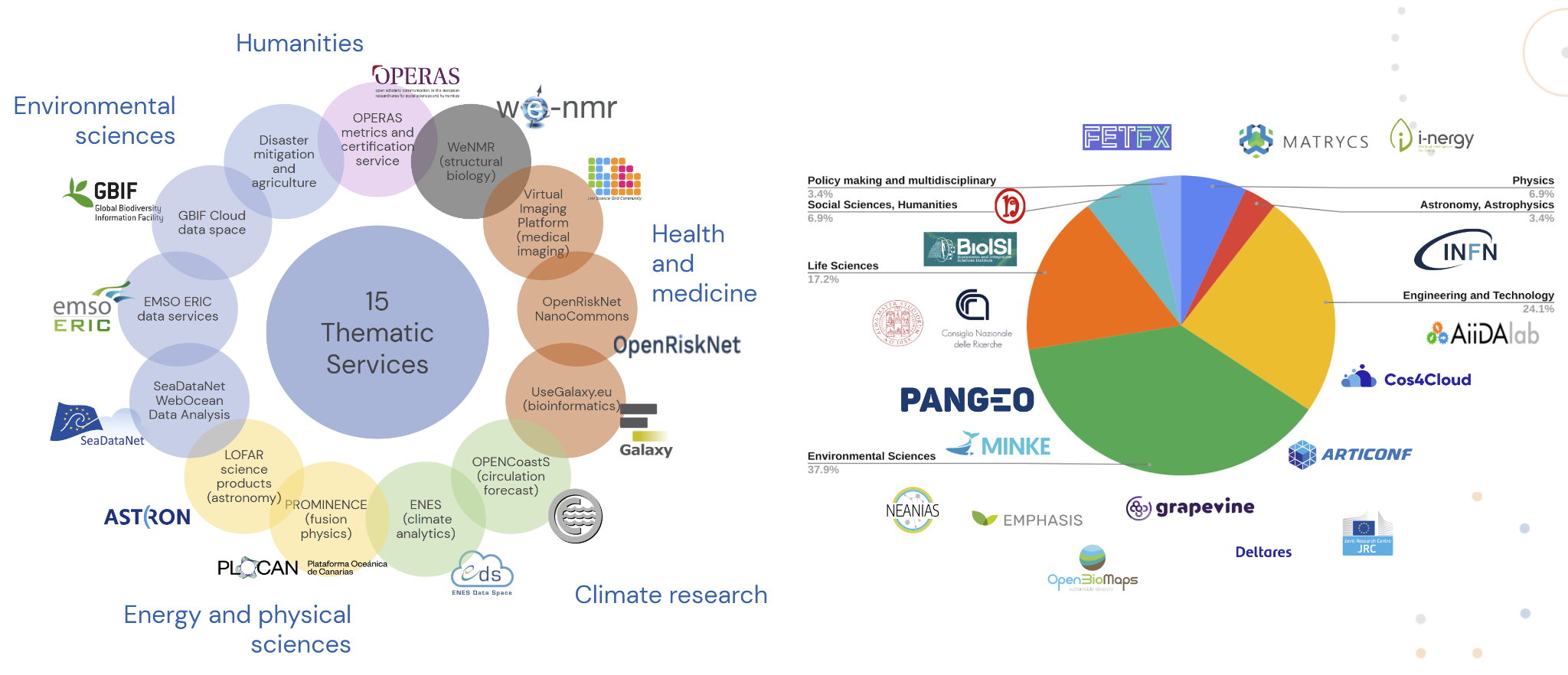 In the consortium
External users
‹#›
Scalable, distributed user support
Intense support period
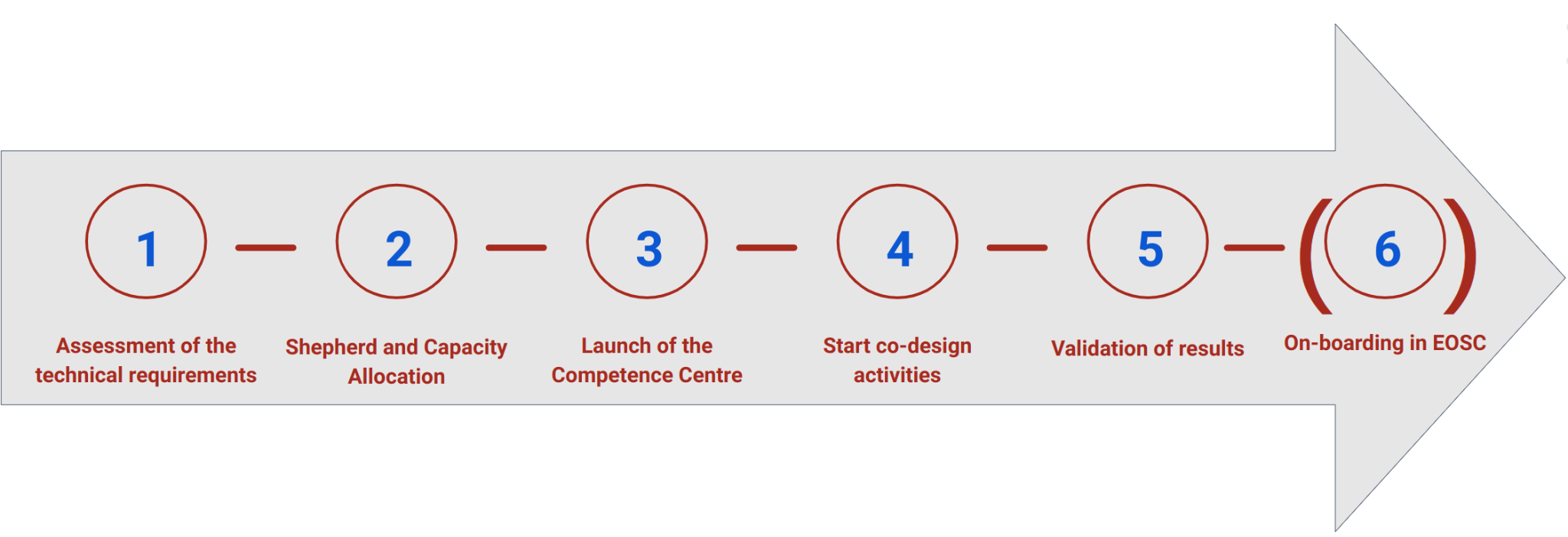 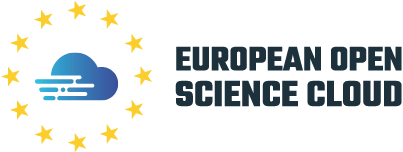 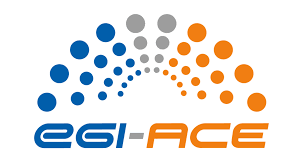 Shepherds and Competence Centres
Scalable and distributed structure
Brings the right expertise for each use case
Service and resource providers
Technical experts, and 
Observer parties
Open Call
‹#›